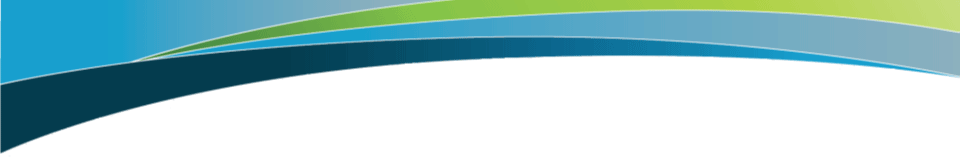 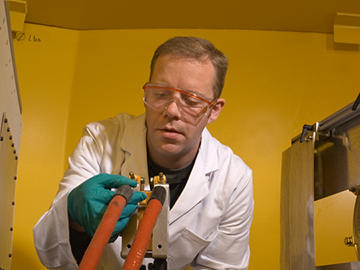 The NIST Quantum Information Program
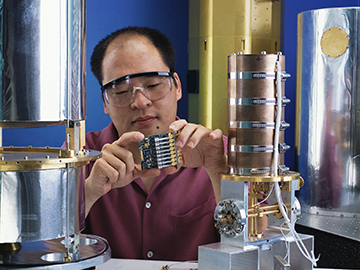 DR. CARL J. WILLIAMS
Deputy Director
Physical Measurement Laboratory (PML)
National Institute of Standards and Technology

7 October 2016

carl.williams@nist.gov
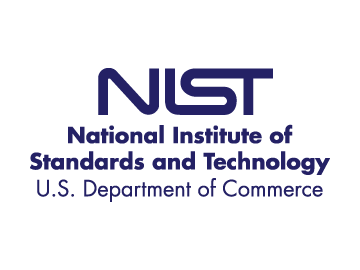 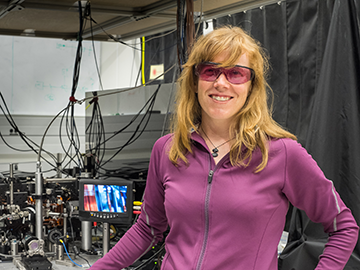 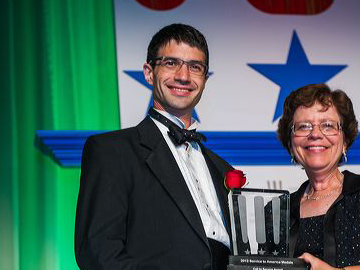 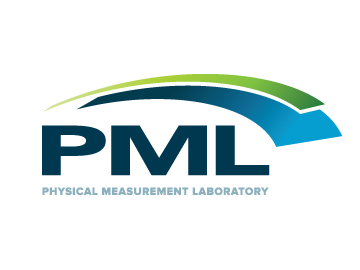 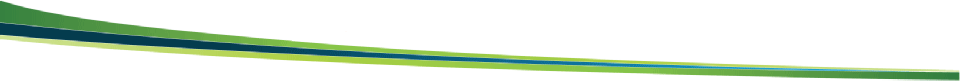 [Speaker Notes: 16:9 aspect ratio, scaled in PowerPoint to 13.33” x 7.5”.  144 dpi for HD 1920 x 1080 projectors.]
2
3